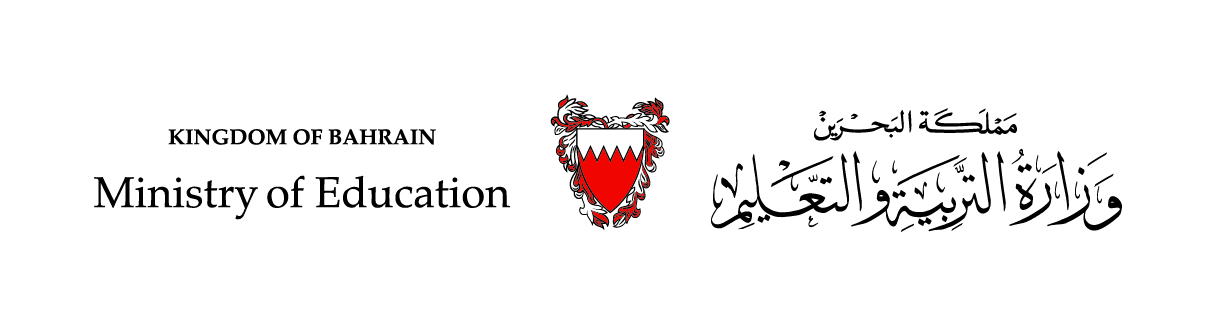 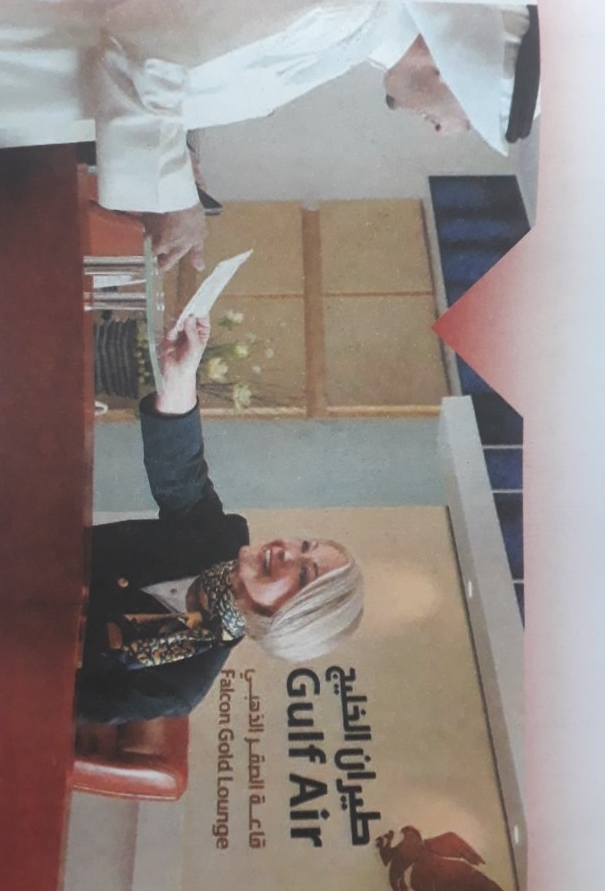 الوحدة الثانيةالفصل الخامسوكالات السفر والسياحة (1)
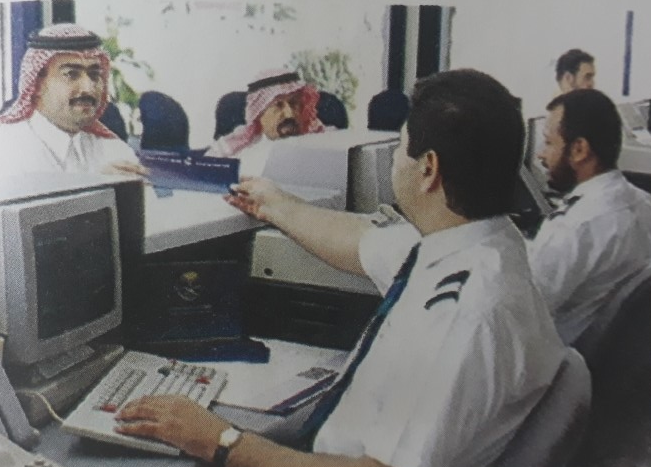 مقرر السفر والسياحة سفر 324
وزارة التربية والتعليم –الفصل الدراسي الثاني 2020-2021م
الفصل: الدراسي الثاني (اختياري)                                الصف: الثاني أو الثالث                                          الصفحة: 46-54
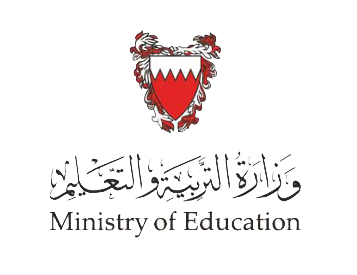 الأهداف
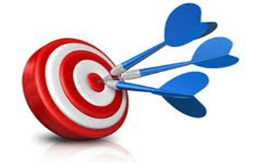 بعد دراستك لهذه الوحدة ينبغي أن تكون قادرًا على أن:
1- يعرف وكالة السفر والسياحة.
2- يذكر  كيفية الحصول على اعتماد لوكالة السفر.
3- يعدد أهم الاعمال التي يقوم بها وكيل السفر والسياحة.
4- يعدد أهداف المنظمة العالمية للنقل الجوي.
5- يذكر المكاتب الرئيسية للمنظمة.
6- يميز صفات العاملين في وكالات السفر والسياحة.
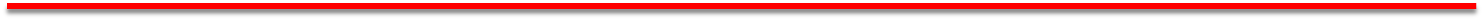 وزارة التربية والتعليم –2021/2020م
الدرس: وكالات السفر السياحة (1)                       المقرر: السفر والسياحة    سفر 324
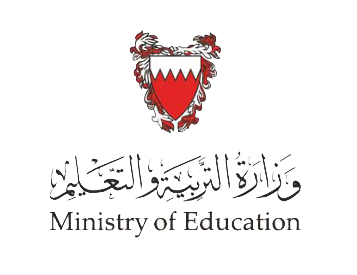 الفصل الخامس :وكالة السفر والسياحة
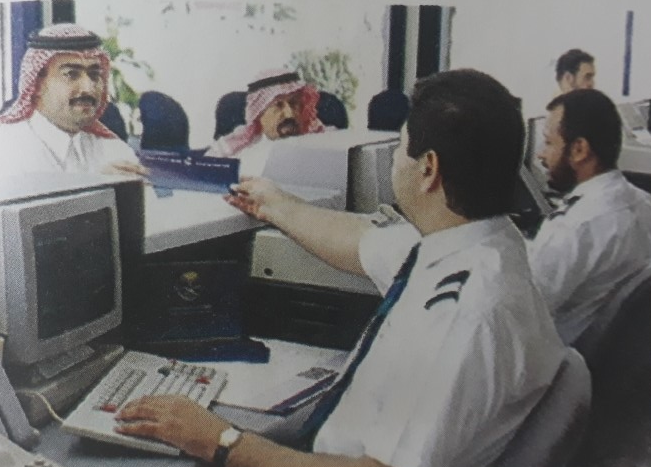 وكالة السفر والسياحة
هي المكان الذي يمكن للشخص  الحصول على المعلومات أو الاستشارات وعمل الترتيبات اللازمة للسفر برا وجوا وبحرا إلى أي مكان ، وتضم موظفون ما بين (2-12) شخص.
كيفية الحصول على اعتماد لوكالة سفريات
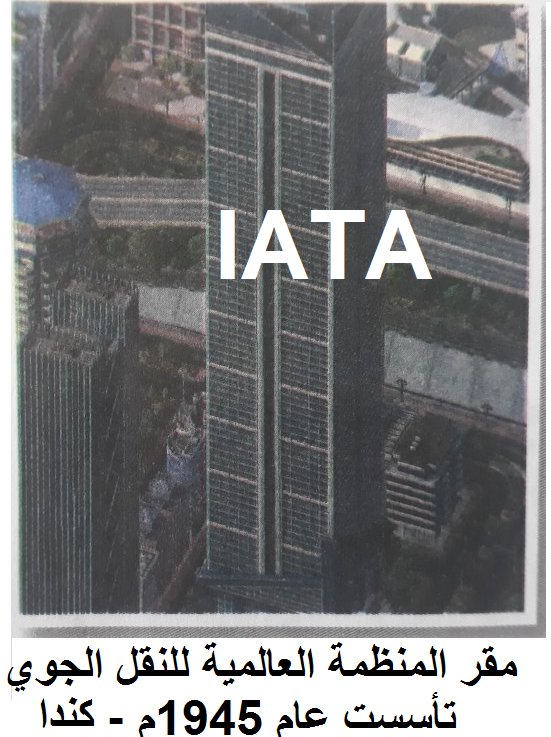 التقدم بطلب فتح المكتب لدى مكتب المنظمة العالمية للنقل الجوي «الأياتا».
دراسة الطلب ومعاينته ومؤهلات الموظفين.
دفع الضمان المصرفي الذي يبلغ 100000 دولار أمريكي .
وزارة التربية والتعليم –الفصل الدراسي الثاني 2020-2021م
الدرس: وكالات السفر السياحة (1)                                             المقرر: السفر والسياحة    سفر 324
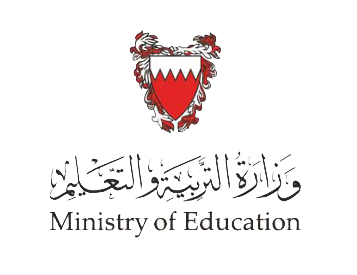 أهم أعمال وكيل السفر والسياحة
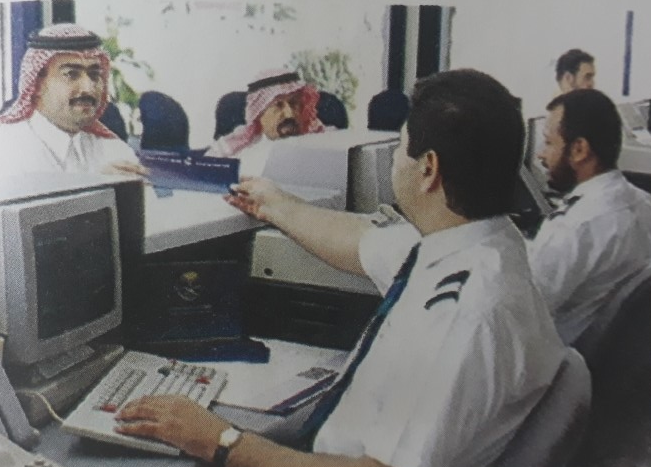 1-  بيع تذاكر سفر ووسائل النقل المختلفة.
2- حجز غرف الفنادق والشقق والمطاعم.
3- عمل تأمين السفر والحصول على الفيزا.
4- الترتيب لرحلات جماعية أو فردية.
5-  تزويد العملاء بمنشورات وهدايا سياحية.
6-  المساعدة في تأجير السيارات السياحية
وزارة التربية والتعليم –الفصل الدراسي الثاني 2020-2021م
الدرس: وكالات السفر السياحة (1)                                             المقرر: السفر والسياحة    سفر 324
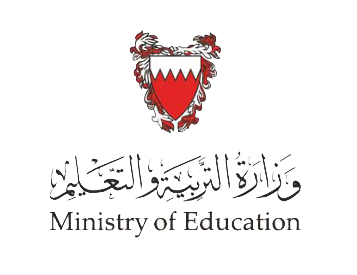 أهداف المنظمة العالمية للنقل الجوي
1- وضع القوانين وتنظيم الاتفاقات المتعلقة بالنواحي الخاصة بالطيران.
2- تلجأ إليها شركات الطيران العالمية للتزود بالمعلومات والخبرات.
3- أما  بالنسبة  إلى الجمهور فهي أساس الثقة بشركات الطيران (الخدمات والأسعار).
المكاتب الرئيسية للمنظمة
1- المكتب الرئيسي بمدينة مونتريال بكندا.
2- المكتب التنفيذي الرئيسي في جنيف.
1- مكاتب إقليمية في : عمان, بروكسل , دكار, لندن, ريو دي جانيرو, سنغافورة, واشنطن.
وزارة التربية والتعليم –الفصل الدراسي الثاني 2020-2021م
الدرس: وكالات السفر السياحة (1)                                             المقرر: السفر والسياحة    سفر 324
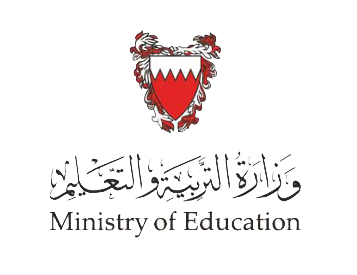 الصفات الواجب توافرها في العاملين لدى مكاتب السفر والسياحة:
أولاً : الصفات والقدرات الشخصية
1- الالتزام وحسن المظهر والنظافة الشخصية.
2- إجادة اللغة الأجنبية.
3- الكياسة واللباقة.
4- العمل بروح الجماعة.
5- الرغبة في التعلم والبحث والمعرفة.
6- القدرة على تحمل ضغوط العمل والاحتفاظ بهدوء الأعصاب في المواقف الصعبة.
7- القدرة على الحفاظ على سرية المعلومات الخاصة بعملاء المكتب.
وزارة التربية والتعليم –الفصل الدراسي الثاني 2020-2021م
الدرس: وكالات السفر السياحة (1)                                             المقرر: السفر والسياحة    سفر 324
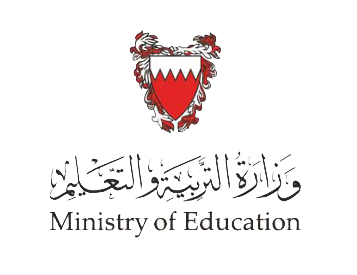 ثانياً : المهارات المهنية
1- القدرة التنظيمية.
2- الحرص على احترام المواعيد .
3- الحرص على اكتساب المهارات اللازمة للعمل
إتقان برامج الكمبيوتر المختلفة وتطبيقاته.
القدرة على التعامل مع وسائل ونظم تكنلوجيا الاتصال والحجز وتبادل المعلومات الحديثة المطبقة في مجال السياحة مثل أنظمة الحجز الإلكترونية  CRS
4- ضرورة الإلمام بالقدر الكافي من المعلومات السياحية.
5- لديه معرفة بوكالات السفر الأخرى وفروع شركات الطيران الموجودة بالدولة.
6- معرفة كيفية استخراج  المعلومات الخاصة بتأشيرات الدخول.
وزارة التربية والتعليم –الفصل الدراسي الثاني 2020-2021م
الدرس: وكالات السفر السياحة (1)                                             المقرر: السفر والسياحة    سفر 324
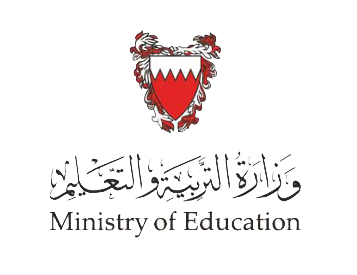 1. أهم الأعمال التي يقوم بها وكيل السفر والسياحة:
أ- بيع التذاكر و حجز الفنادق.
ب- ترتيب الرحلات الجماعية والفردية.
ج- تأمين السفر واستخراج الفيزا.
د- كل ما ذكر صحيح.
وزارة التربية والتعليم –الفصل الدراسي الثاني 2020-2021م
الدرس: وكالات السفر السياحة (1)                                             المقرر: السفر والسياحة    سفر 324
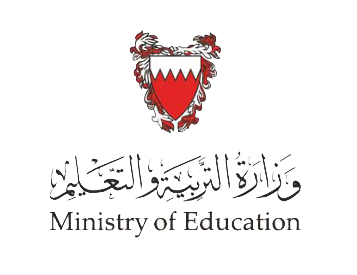 2. مقدار الضمان المصرفي المقدم عند الموافقة على مزاولة نشاط وكالة السفريات:
أ- 100000 $
ب- 100000 د.ب
ج- 10000  $
د- 10000  د.ب
وزارة التربية والتعليم –الفصل الدراسي الثاني 2020-2021م
الدرس: وكالات السفر السياحة (1)                                             المقرر: السفر والسياحة    سفر 324
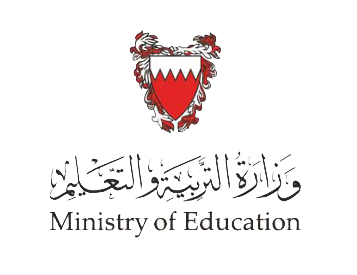 3. يقع المكتب الرئيسي للمنظمة العالمية للنقل الجوي (IATA) في مدينة :
أ-  مونتريال.
ب- جنيف.
ج- بروكسل.
د- واشنطن.
وزارة التربية والتعليم –الفصل الدراسي الثاني 2020-2021م
الدرس: وكالات السفر السياحة (1)                                             المقرر: السفر والسياحة    سفر 324
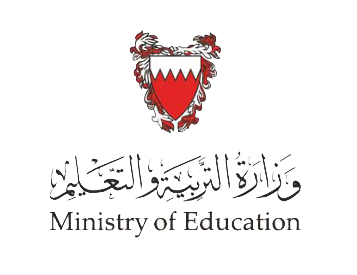 4. من المهارات المهنية للعاملين في مكاتب السفر والسياحة :
أ- الالتزام وحسن المظهر.
ب- استخراج معلومات التأشيرات.
ج- الكياسة واللباقة في التحدث.
د- إجادة اللغات الأجنبية.
وزارة التربية والتعليم –الفصل الدراسي الثاني 2020-2021م
الدرس: وكالات السفر السياحة (1)                                             المقرر: السفر والسياحة    سفر 324
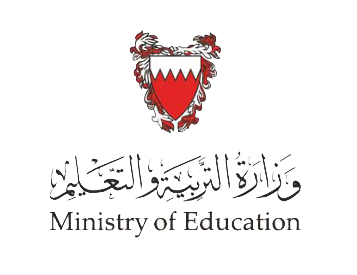 5. من أهداف المنظمة العالمية للنقل الجوي:
ج- دفع الضمان المصرفي
د- المساعدة في تأجير السيارات السياحية
ب- دراسة الطلب ومعاينته ومؤهلات الموظفين
أ- وضع القوانين وتنظيم الاتفاقات المتعلقة بالنواحي الخاصة بالطيران
وزارة التربية والتعليم –الفصل الدراسي الثاني 2020-2021م
الدرس: وكالات السفر السياحة (1)                                             المقرر: السفر والسياحة    سفر 324
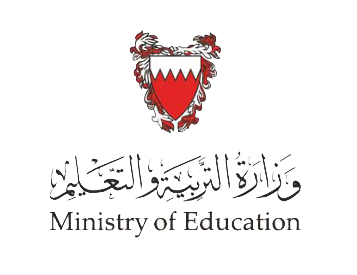 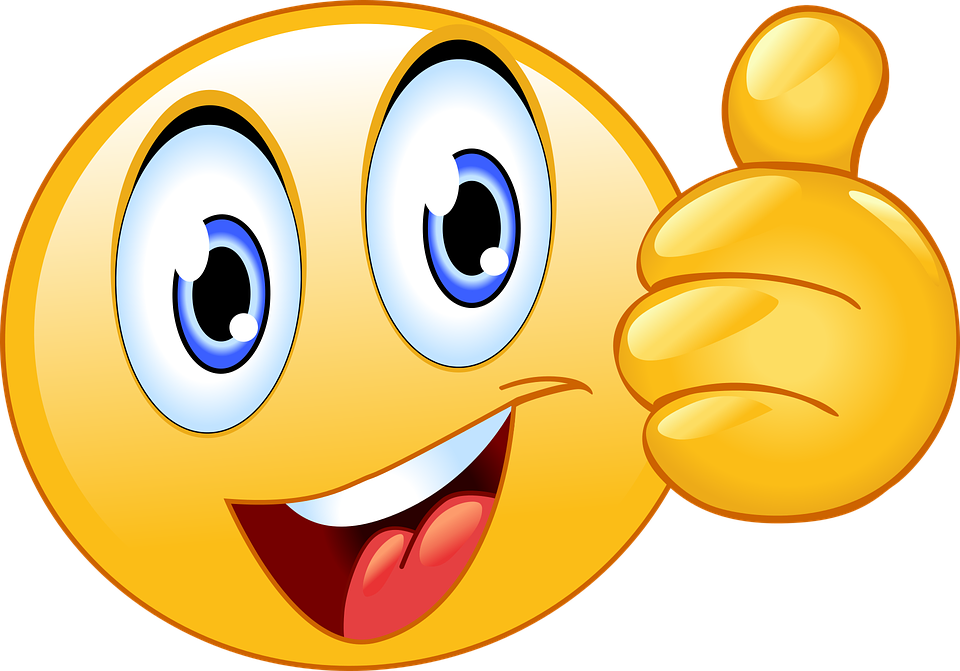 Next
وزارة التربية والتعليم –الفصل الدراسي الثاني 2020-2021م
الدرس: وكالات السفر السياحة (1)                                             المقرر: السفر والسياحة    سفر 324
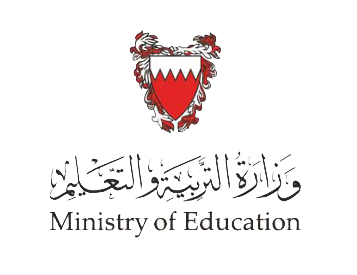 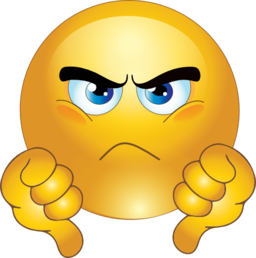 أهم أعمال وكيل السفر والسياحة
بيع تذاكر سفر ووسائل النقل المختلفة.
حجز غرف الفنادق والشقق والمطاعم.
عمل تأمين السفر والحصول على الفيزا.
الترتيب لرحلات جماعية أو فردية.
تزويد العملاء بمنشورات وهدايا سياحية.
المساعدة في تأجير السيارات السياحية.
Back
وزارة التربية والتعليم –الفصل الدراسي الثاني 2020-2021م
الدرس: وكالات السفر السياحة (1)                                             المقرر: السفر والسياحة    سفر 324
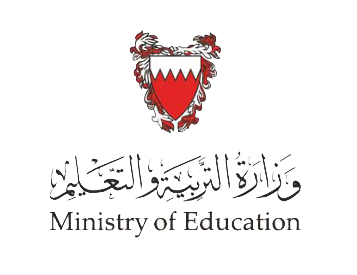 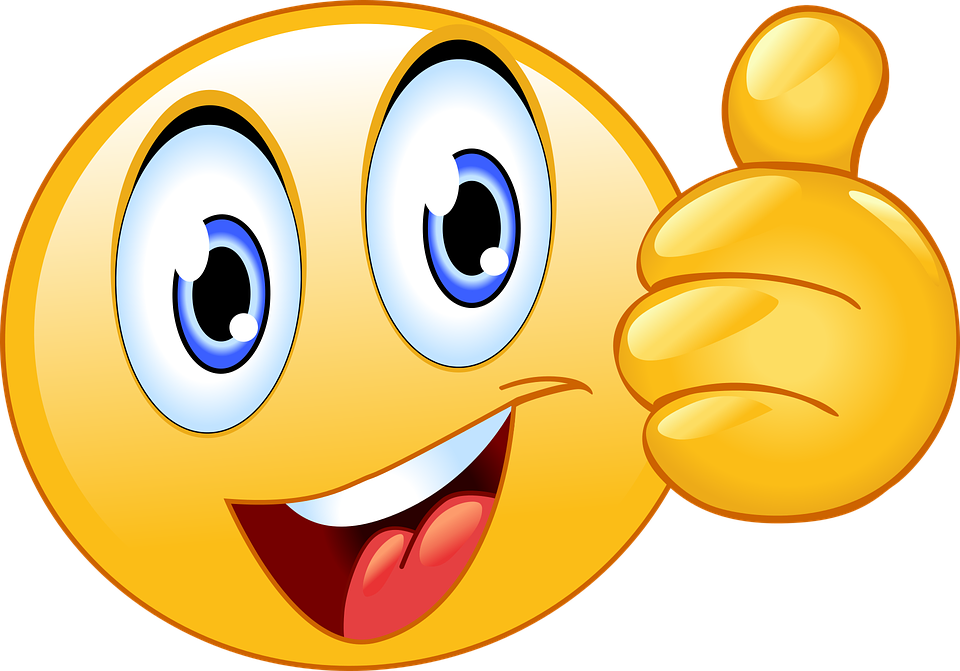 Next
وزارة التربية والتعليم –الفصل الدراسي الثاني 2020-2021م
الدرس: وكالات السفر السياحة (1)                                             المقرر: السفر والسياحة    سفر 324
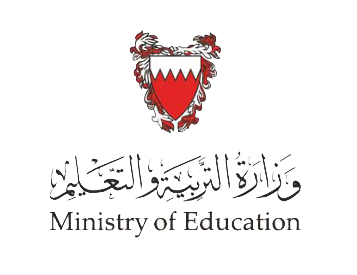 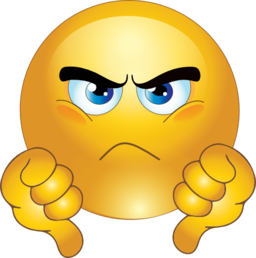 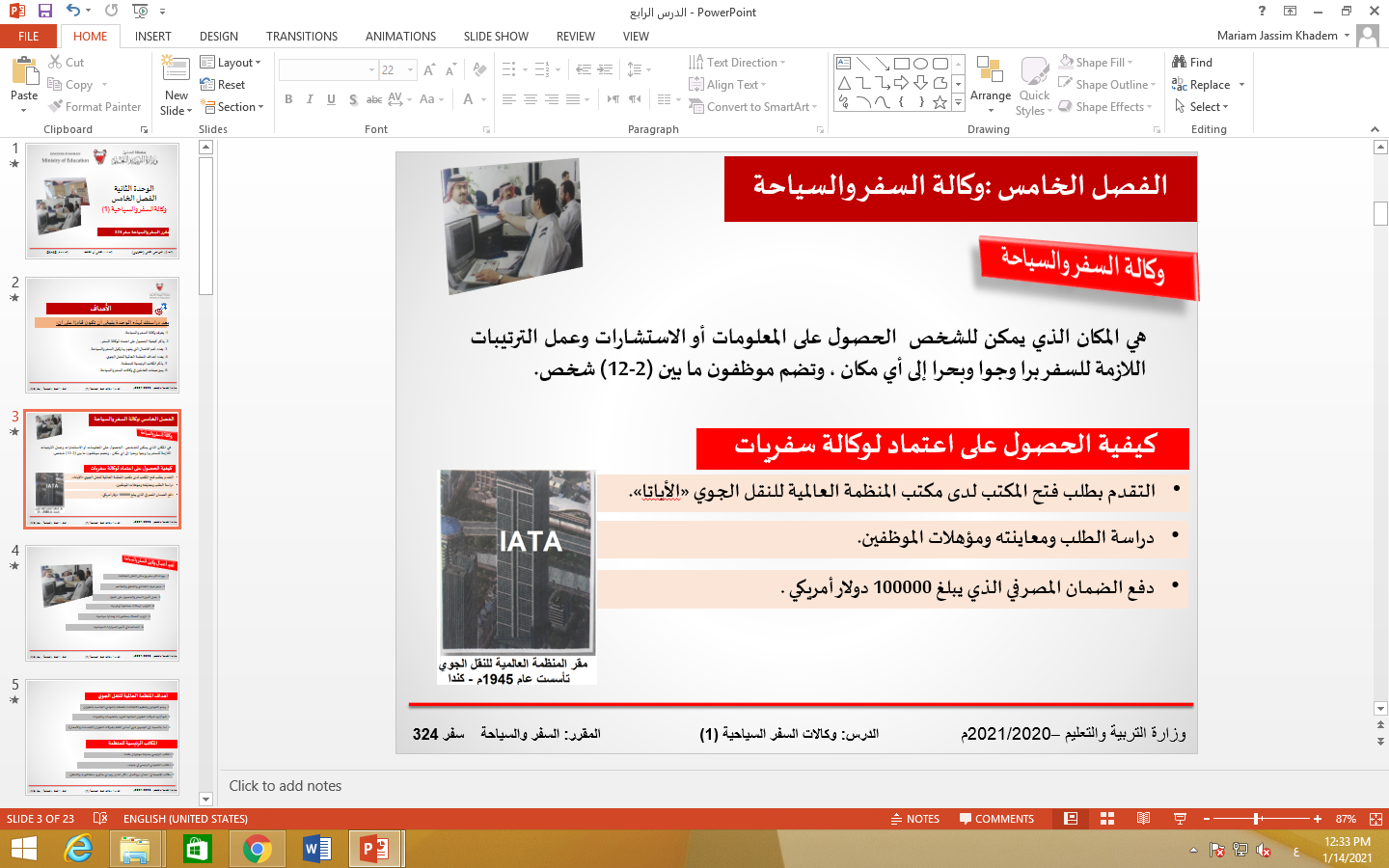 Back
وزارة التربية والتعليم –الفصل الدراسي الثاني 2020-2021م
الدرس: وكالات السفر السياحة (1)                                             المقرر: السفر والسياحة    سفر 324
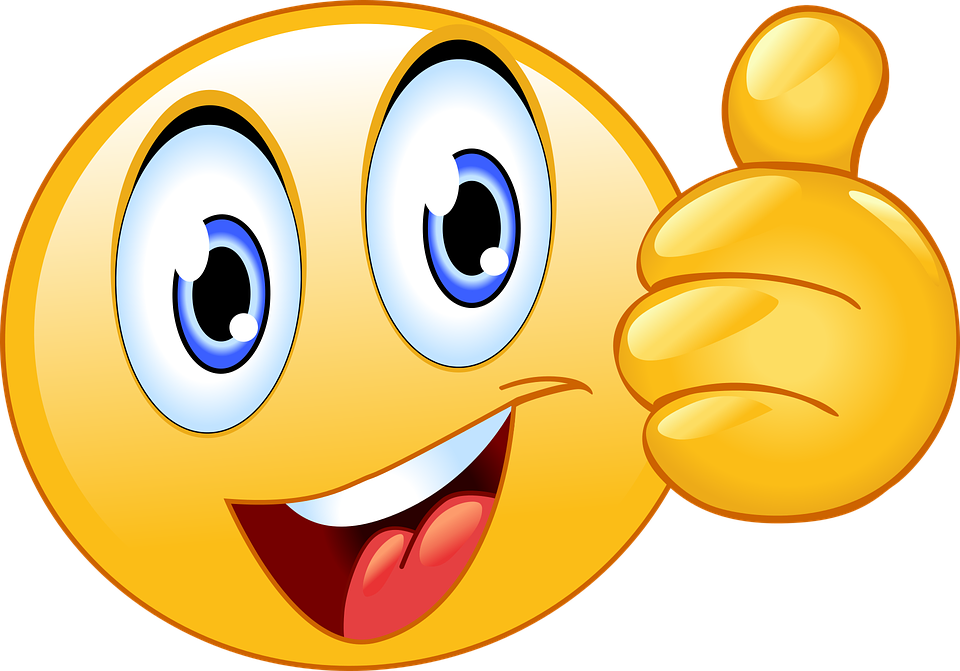 Next
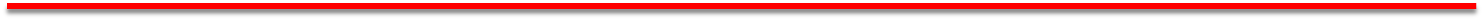 وزارة التربية والتعليم – 2020-2021م
الدرس: السياحة      المقرر: السفر والسياحة    سفر 324
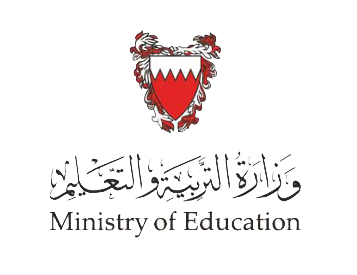 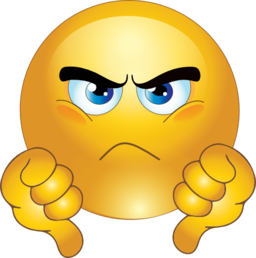 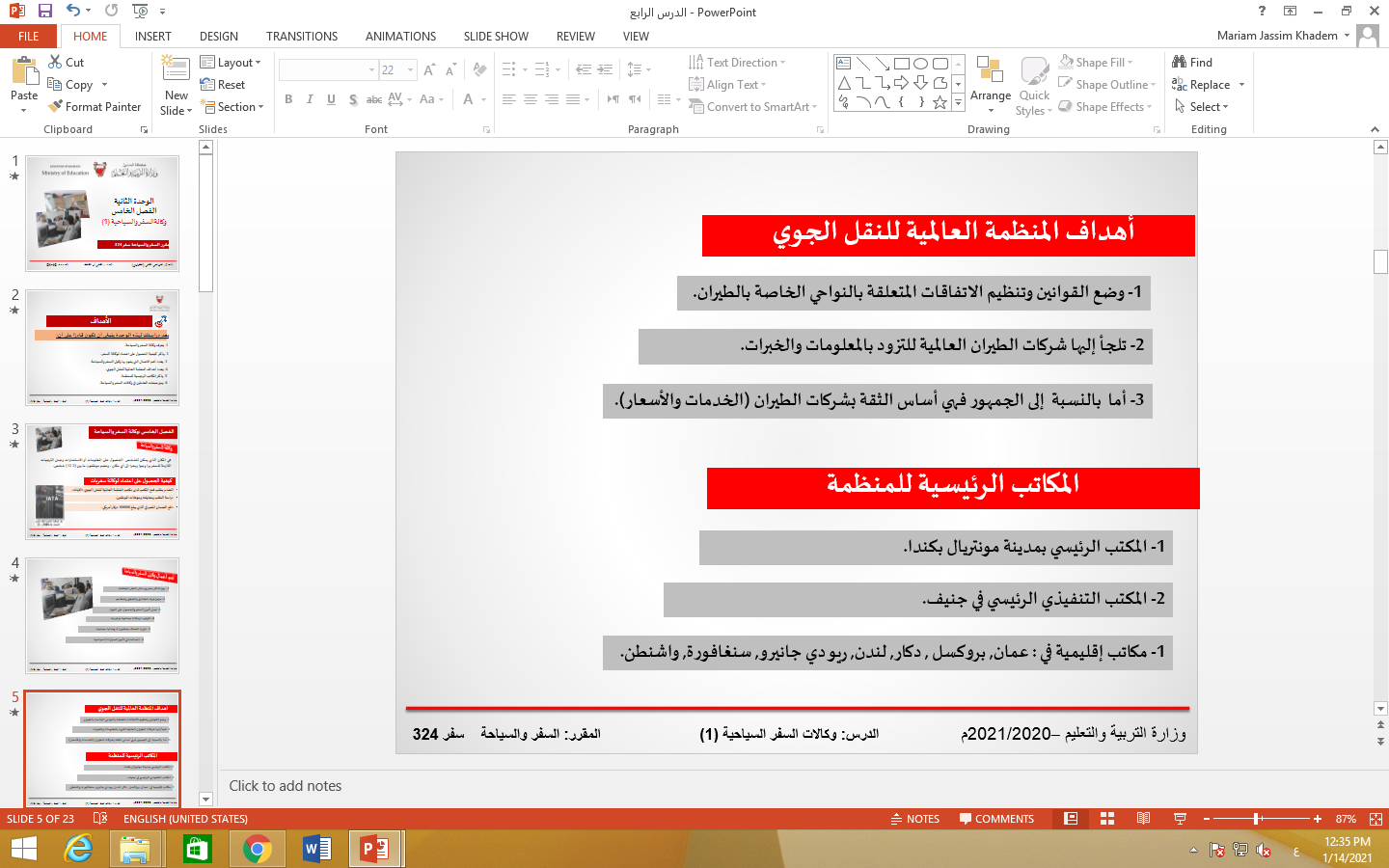 Back
وزارة التربية والتعليم –الفصل الدراسي الثاني 2020-2021م
الدرس: وكالات السفر السياحة (1)                                             المقرر: السفر والسياحة    سفر 324
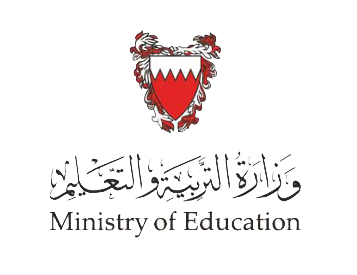 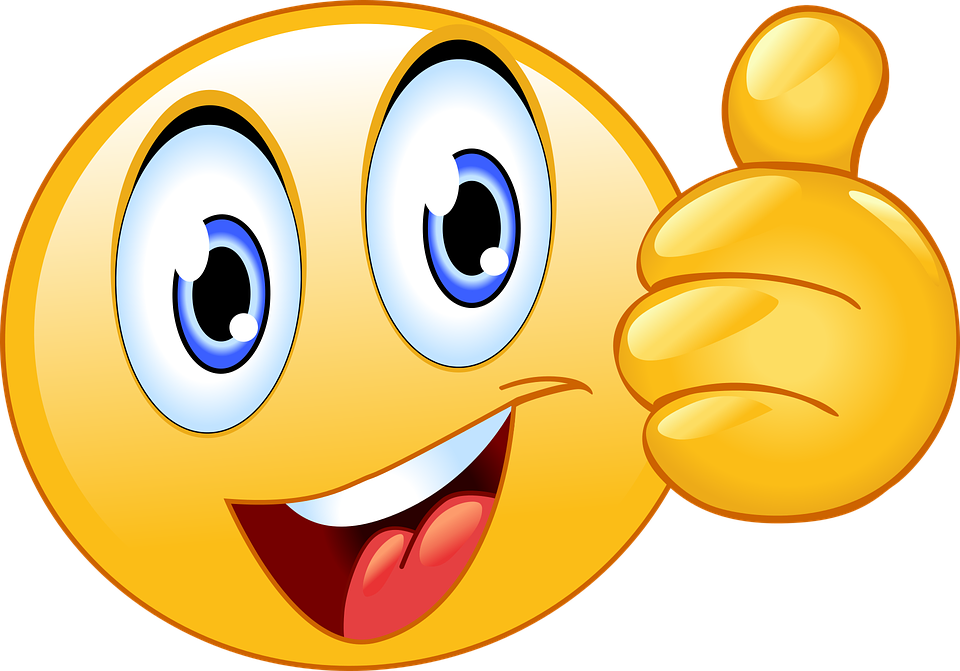 Next
وزارة التربية والتعليم –الفصل الدراسي الثاني 2020-2021م
الدرس: وكالات السفر السياحة (1)                                             المقرر: السفر والسياحة    سفر 324
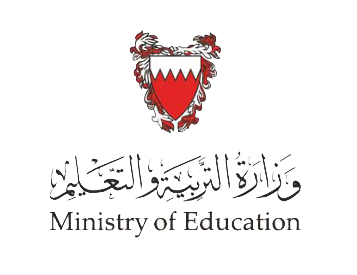 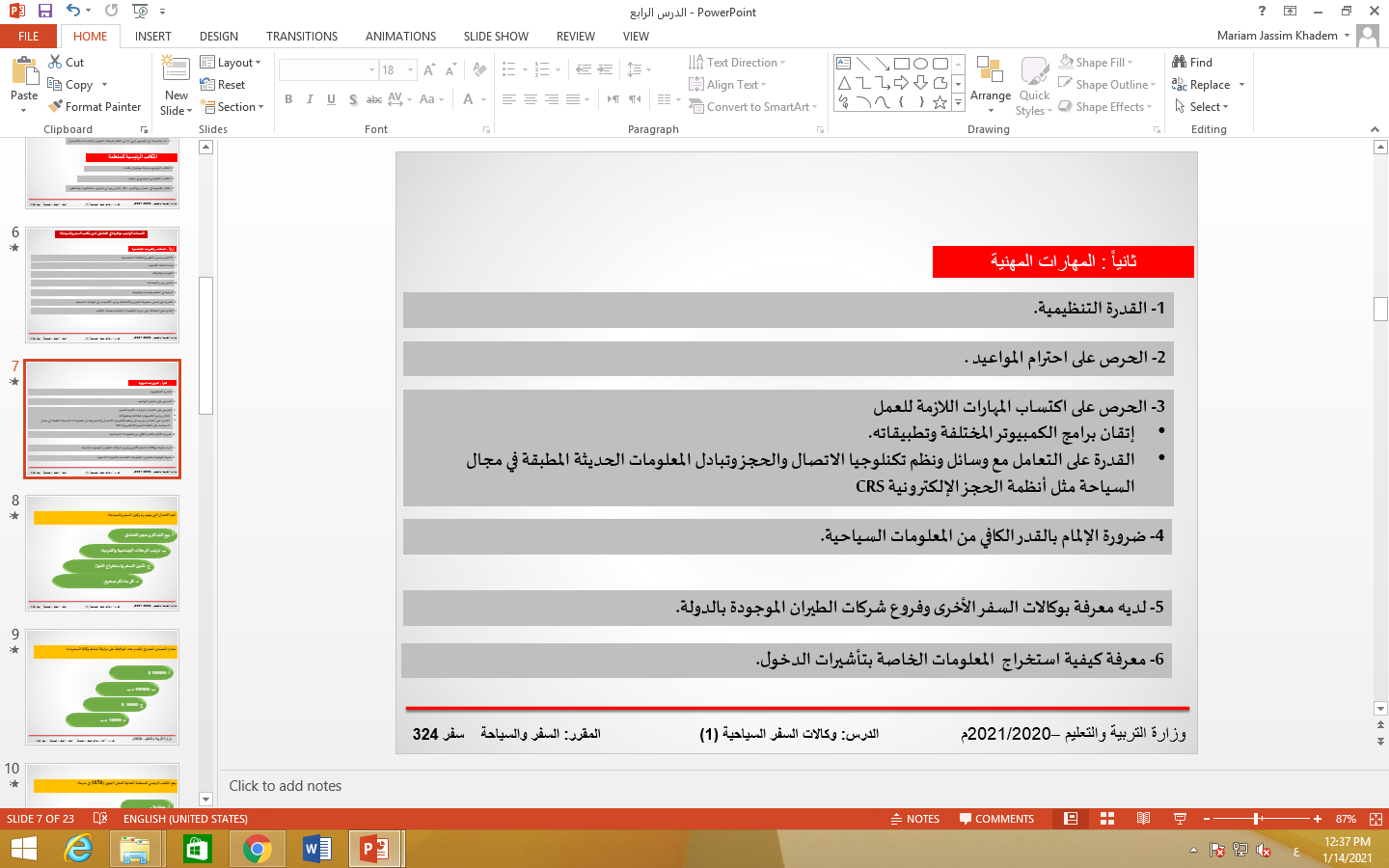 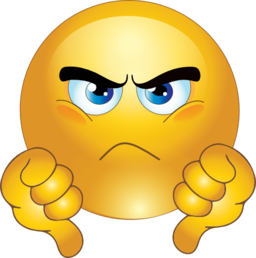 Back
وزارة التربية والتعليم –الفصل الدراسي الثاني 2020-2021م
الدرس: وكالات السفر السياحة (1)                                             المقرر: السفر والسياحة    سفر 324
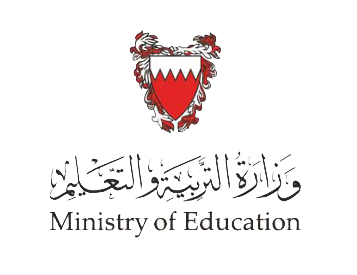 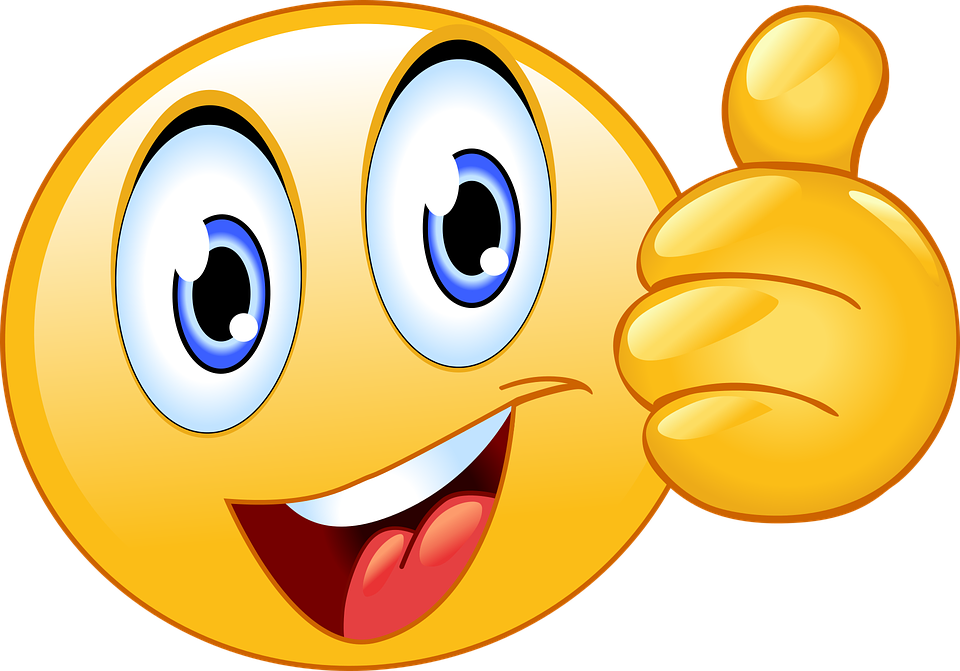 Next
وزارة التربية والتعليم –الفصل الدراسي الثاني 2020-2021م
الدرس: وكالات السفر السياحة (1)                                             المقرر: السفر والسياحة    سفر 324
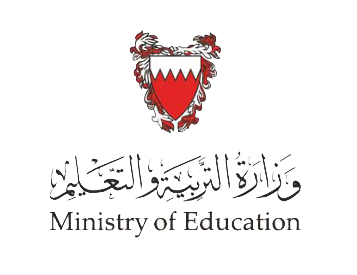 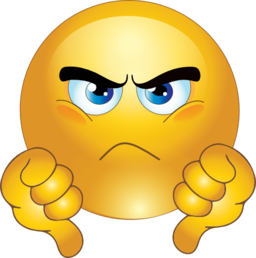 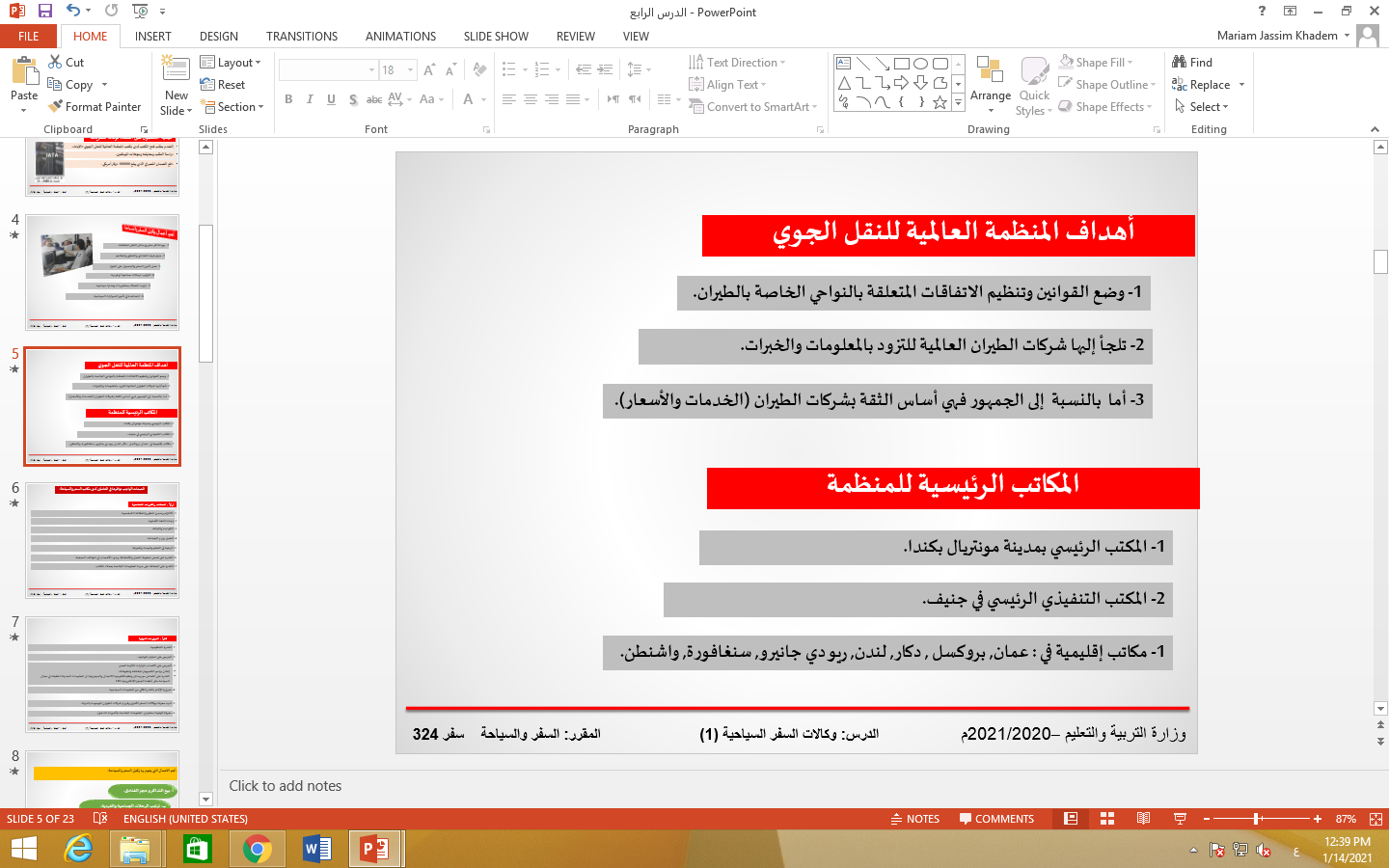 Back
وزارة التربية والتعليم –الفصل الدراسي الثاني 2020-2021م
الدرس: وكالات السفر السياحة (1)                                             المقرر: السفر والسياحة    سفر 324
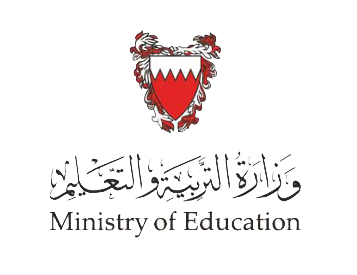 انتهى الدرس 
آملين  
تحقيق 
أهدف درس وكالة السفر والسياحة(1) 

شكرا 
مع التوفيق والنجاح
لمزيد من المعلومات:
www.Edunet.com       1- زيارة البوابة التعليمية 
        2- حل أسئلة وأنشطة الكتاب المدرسي.
وزارة التربية والتعليم –الفصل الدراسي الثاني 2020-2021م
الدرس: وكالات السفر السياحة (1)                                             المقرر: السفر والسياحة    سفر 324